DIP下医院精细化运营管理实战训练营
汇报人：***
2023年11月18日
一、基于三段论九分法病种分类-优势病种
一、基于三段论九分法病种分类-竞争病种
一、基于三段论九分法病种分类-基层病种
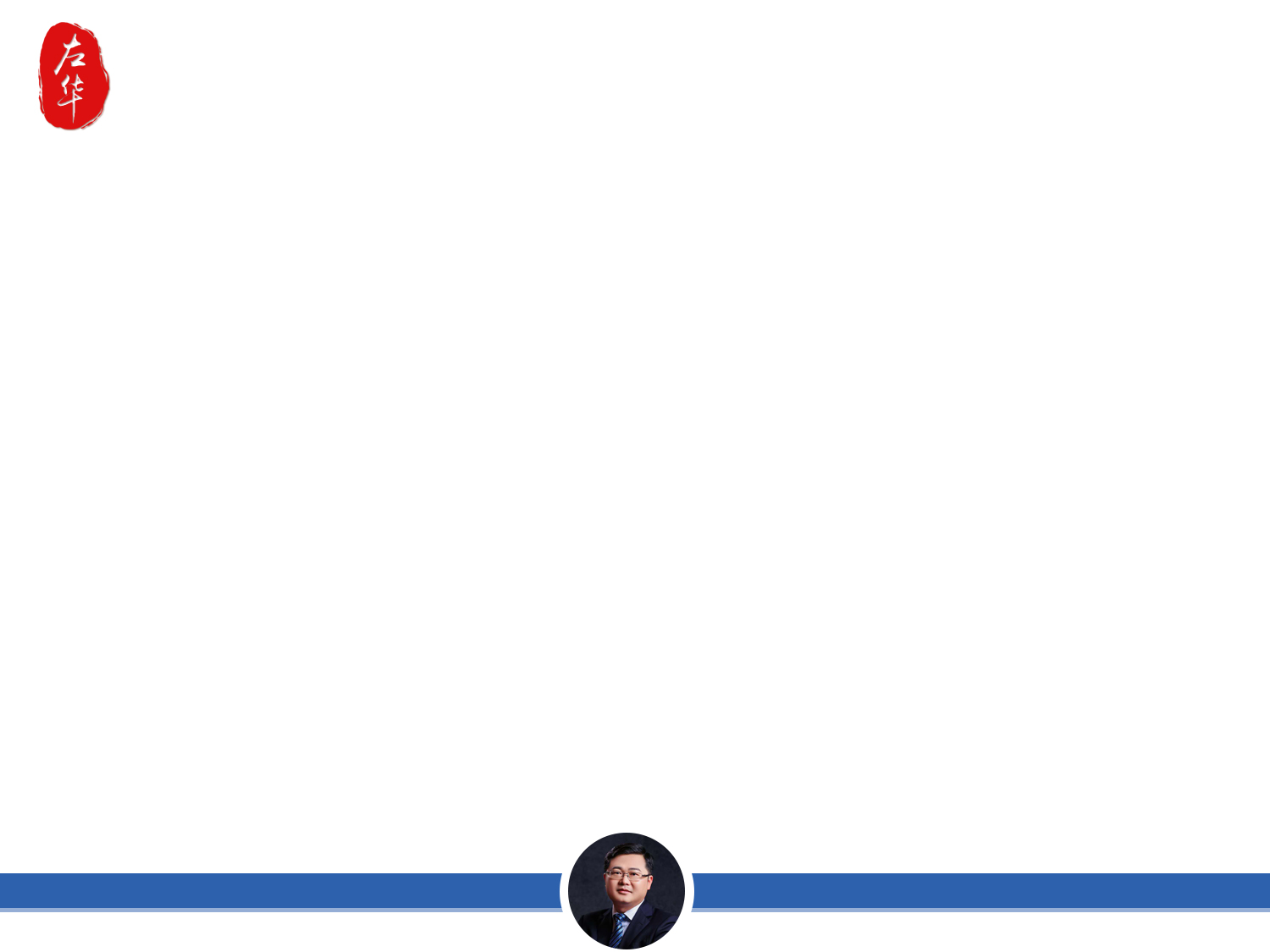 优势病种+竞争病种+基层病种分类标准
优势病种：权重、病例总数、金额总数、有效收入比例和金额、病种盈亏金额、微创手术目录、手术分级中三、四级手术、新技术新项目、学科发展、中医特色
竞争病种：权重、与区域其他医院比较分析、学科发展定位
基层病种：权重、当地DIP支付政策给出的同等费率病种（同城同病同价）
不同类型病组确定流程：
DIP项目组给出每个科室病组的初步设定，临床科室主任第一次确认；
DIP项目再次确定，临床科主任再次确定；
上报院领导第一次审批，DIP项目结合数据再次分析
DIP项目组把再次分析的分组数据提交临床科主任第三次确定
DIP项目组审批后，再次上报院领导第二次审批
上报运营管理部，作为绩效考核核算依据
病组分类一旦确定原则一年内不再调整
如何界定优势病种？请给出您的分类标准
1、病种分值高的病种是优势病种吗？
2、目前收治的病例数多的病种是优势病种吗？
3、收治病例数在地区同类医疗机构中占比高是优势病种吗？
4、有效收入比高的是优势病种吗？
5、DIP下整体盈利金额多的是优势病种吗？
6、手术操作为四级手术的是优势病种吗？
7、手术操作为微创手术的是优势病种吗？
8、填补了院内空白的新技术是优势病种吗？
9、基于重点专学科评审需要的是优势病种吗？
10、中医特色的病种是优势病种吗？
DIP病种三段论九分法是所有工作的基础
病种的分析越细，传导出来的管理价值越大
通过细分病组实现学科发展、成本控制、有效收入提升三者的平衡
二、竞争病种和基层病种指标改进计划
竞争病种和基层病种的成本如何控制？（基于病种临床路径六径分类分析）
如何在控制病种成本的同时提高病种有效收入？
DIP下三段论九分法临床路径“六径”
药师/药学应在临床路径各环节中提供清晰的各类药物选择指南，以便既能减少治疗过程中由于护理或者其他原因造成药费增加，也能避免医护人员不按用药规则而产生不合理的用药
药径
临床路径包括规范的耗材使用，标准化的手术方案及耗材使用，结合物流SPD系统是保证患者医疗质量及控制费用的关键，需要多部门MDT合作，实施耗材的全流程管理
耗径
临床路径包括规范的护理管理，在患者住院期间，依据不同的患者的情况不同，安排不同的护理能级、控制不可收费耗材的合理使用及可收费耗材避免漏收
护径
对DIP之下各种疾病分组在不同阶段的检验检查项目、检测组合、检测频率等进行匹配、优化，参与建立标准化临床路径
技径
对三段论区分后的不同类型病组选择最优麻醉方式（局麻、神经阻滞、腰麻、全麻），利用区域麻醉镇痛效果减少麻醉药品用量。提升麻醉费和监测费
麻径
日径
无效的住院日多一分钟也不要，基于三段论构建病种平均住院日标准数据库，定期更新病种平均住院日数据库
竞争病种和基层病种的成本如何控制？-药径
竞争病种和基层病种的成本如何控制？-耗径
竞争病种和基层病种的成本如何控制？-技径
竞争病种和基层病种的成本如何控制？-麻径
竞争病种和基层病种的成本如何控制？-日径
五、DIP下院级层面一次分配和科室层面二次分配方案如何优化？
（一）DIP下科室账面亏损，是否要扣科室绩效？如果要扣，多少比例合适？
（二）绩效调整如何综合考虑科室有效收入、科室DIP盈亏、科室直接成本三者的平衡？
（三）DIP下科室如何提升绩效？给出三条具体思路
五、DIP下院级层面一次分配和科室层面二次分配方案如何优化？
（一）DIP下科室账面亏损，是否要扣科室绩效？如果要扣，多少比例合适？
（1）优势病组
（2）竞争病组
（3）基层病组
五、DIP下院级层面一次分配和科室层面二次分配方案如何优化？
（二）绩效调整如何综合考虑科室有效收入、科室DIP盈亏、科室直接成本三者的平衡？
五、DIP下院级层面一次分配和科室层面二次分配方案如何优化？
（三）DIP下科室如何提升绩效？给出三条具体思路
（1）
（2）
（3）
更多精彩内容，关注有惊喜！
李老师微信
视频号：像院长一样思考
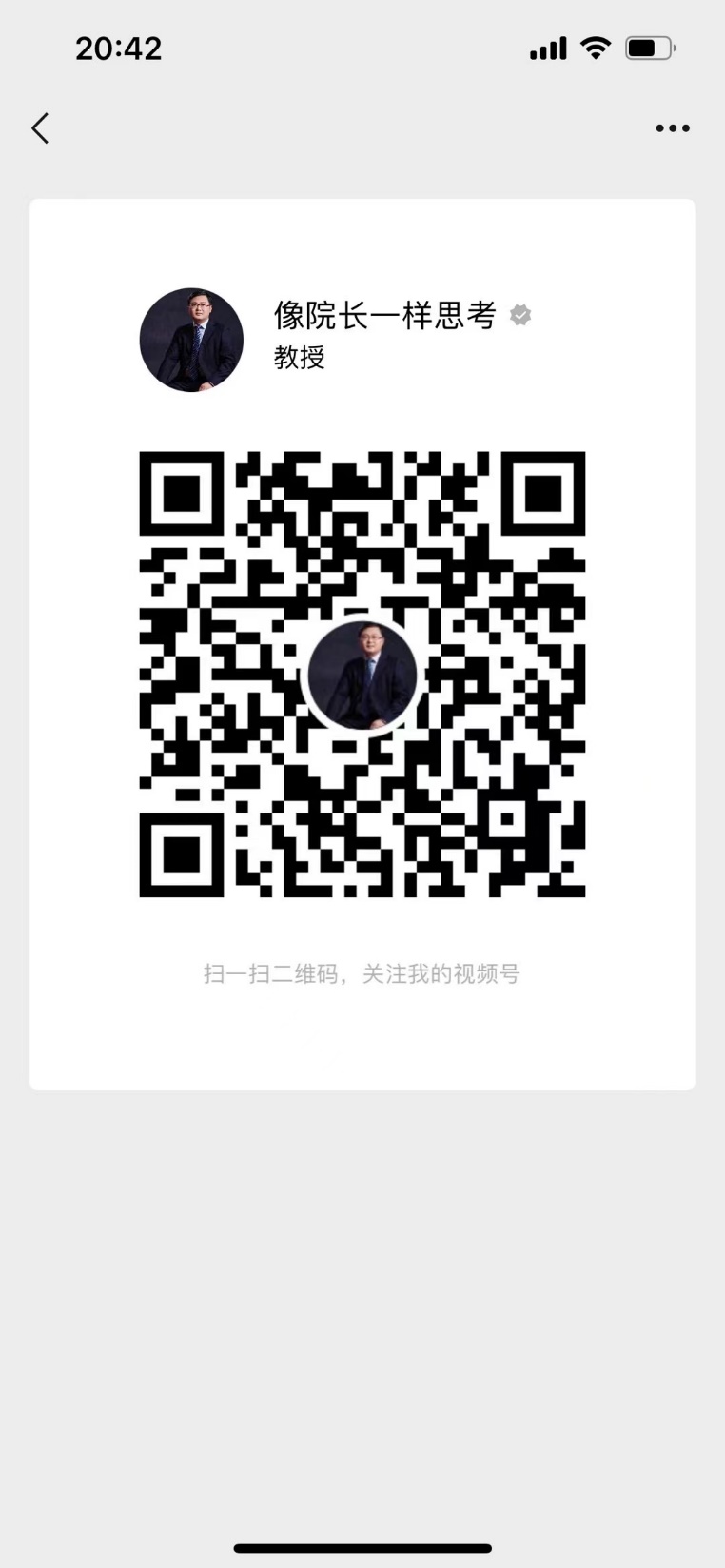 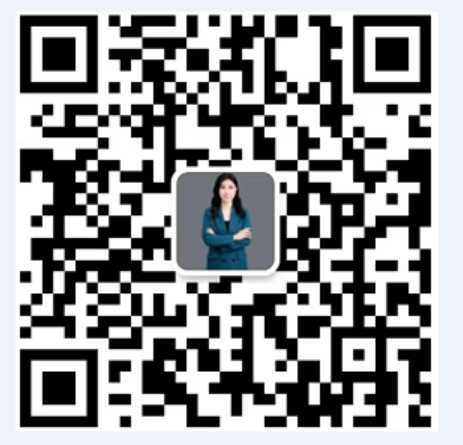 感谢倾听